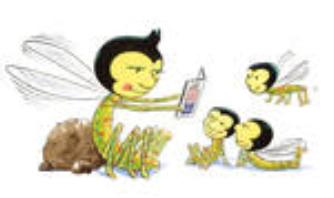 Знать своих предков – знать свою историю
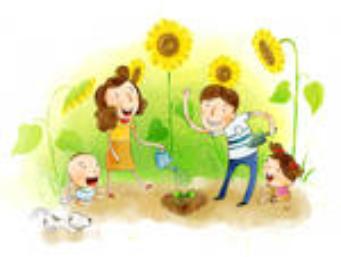 Как вы понимаете пословицу «Иван, родства не помнящий»?
Юристы выработали на этом основании даже такой ученый термин: «не помнящие родства», а народ стал называть «Иваном, родства не помнящим», каждого, кто отрекается от родных, друзей, старых связей; в широком смысле — человек без убеждений и традиций.
Родословие
Генеалогия – (в переводе с греческого буквально и означает «родословная»)
это наука, занимающаяся  изучением происхождения родов, семей, их родственными связями занимается
Загадка:
«Без чего человек жить не может?»
У каждого человека есть имя.
Изучая происхождение имен, ученые заметили, что народы мира заимствовали многие из них друг у друга.
Задумывались ли вы, что означает ваше имя?
Почему именно это имя дали вам родители?
Славянские имена.
1.Святослав, 
2.Всеволод
3. Мирослав,
4. Ратибор.
Простые славяне имели имена Вышата, Добрыня и т.д.
Первые русские князья носили имена Рюрик, Игорь, Олег. 
Эти имена характерны для жителей Скандинавского полуострова.
С принятием христианства на Руси появились новые имена.
Александр —(греч.) «защитник»,
 Василий —(греч.)  «царский», 
Георгий —(греч.)  «земледелец»,
 Евгений —(греч.)  «благородный»,
 Леонид — (греч.) «сын льва», 
Анастасия — (греч.) «возвращение к жизни»,
Персидские имена: 
 Дарья – сильная
 Кирилл – солнце
Софья – мудрость
Наталия ( лат.) - "родная". Синоним Наталья 
Игорь (скандинавское) означает "воинство, сила".
Илья (древнееврейское) - "сила божья".
Богдан (древнеславянское) - "дарованный Богом".
еврейские имена: 
Иоанн — «благодать Божия»,
 Матфей — «дар Божий», 
Иосиф — «приумножитель», 
Анна — «благодать», 
Мария — «госпожа».
Со временем некоторые имена были приспособлены к славянскому произношению. 
Так, Иоанн стал Иваном — самым распространенным именем на Руси, 
Иаков — Яковом, 
Захария — Захаром. 
А имя Георгий со временем стало звучать как Юрий и Егор.
Каждое имя имеет определенное значение. Имя украшает человека, поэтому первый подарок, который делают родители ребенку, — это имя, которое он должен с честью нести всю жизнь.
Отчество
— второй элемент имени, оно не принято в других странах. 
Со временем отчество приобрело особое значение, подчеркивая знатность того или иного человека. Так, в XVI в. с отчеством, или, как говорили, с «вичем», могли именоваться только бояре
 (например, Морозов Василий Петрович). 
Право называть в документах не только по имени, фамилии, но и по отчеству даровалось как знак царской милости.
Третий элемент имени человека — фамилия.
Многие знатные люди получали свою фамилию по названию местности, где они владели землями. 
Так возникли фамилии
 Белозерских, 
Оболенских, 
Андомских, 
Мещерских и др.
Со временем князь или боярин мог лишиться земли в этой местности, но фамилия сохранялась. 
К XVII в. фамилии знатных людей сложились окончательно.
Люди простого происхождения долгое время не нуждались в фамилиях. Они указывали свое имя и имя отца. Необходимость в фамилиях появилась у крестьян в XVII в., когда многие из них стали покидать свои деревни и отправляться в город на заработки.
Царь Петр I повелел ввести в России паспорта — надо было строго следить за поступлением налогов в казну и строго учитывать население страны. 
Поэтому все жители городом и большая часть крестьян получили фамилии.
Большое распространение получили фамилии, которые давали по именам отцов и дедов: Ивановы, Петровы, Сидоровы и др. 
Многие фамилии имеют ремесленное или городское происхождение. 
Портной или сапожник мог получить фамилию Швецов (они занимались шитьем).
 Изготовитель бочек — бондарь — получал фамилию Бондарев.
 А у владельцев фамилии Овчинников предками могли быть изготовители овчин или торговцы ими. 
Шапошниковы, Рукавишниковы — все эти фамилии ремесленного происхождения. 
Очень распространенной фамилией была Кузнецов. Кузнецы нужны были всюду: подковать лошадь, поправить телегу, сделать лопату.
 Эта фамилия распространена и у других народов: у поляков — Ковальский, у англичан — Смит, у немцев — Шмидт.
В конце XVIII в. появляются фамилии у представителей духовенства. Так возникли фамилии
 Вознесенский, 
Воскресенский, 
Добролюбов, 
Любомудров, 
Тихомиров. 
Библейские тексты послужили основой для фамилий 
Иорданский, 
Иерусалимский.
В семинариях, где учили священников, изучали древние языки: греческий, латинский. Поэтому новые фамилии происходили от латинских названий.
 По латыни «цветы» — «флора», отсюда и фамилия Флоренский. От латинского 
«гилярус» — «веселый» произошла фамилия Гиляровский.